Návrh modernizace traťového úseku Protivín–Plzeň
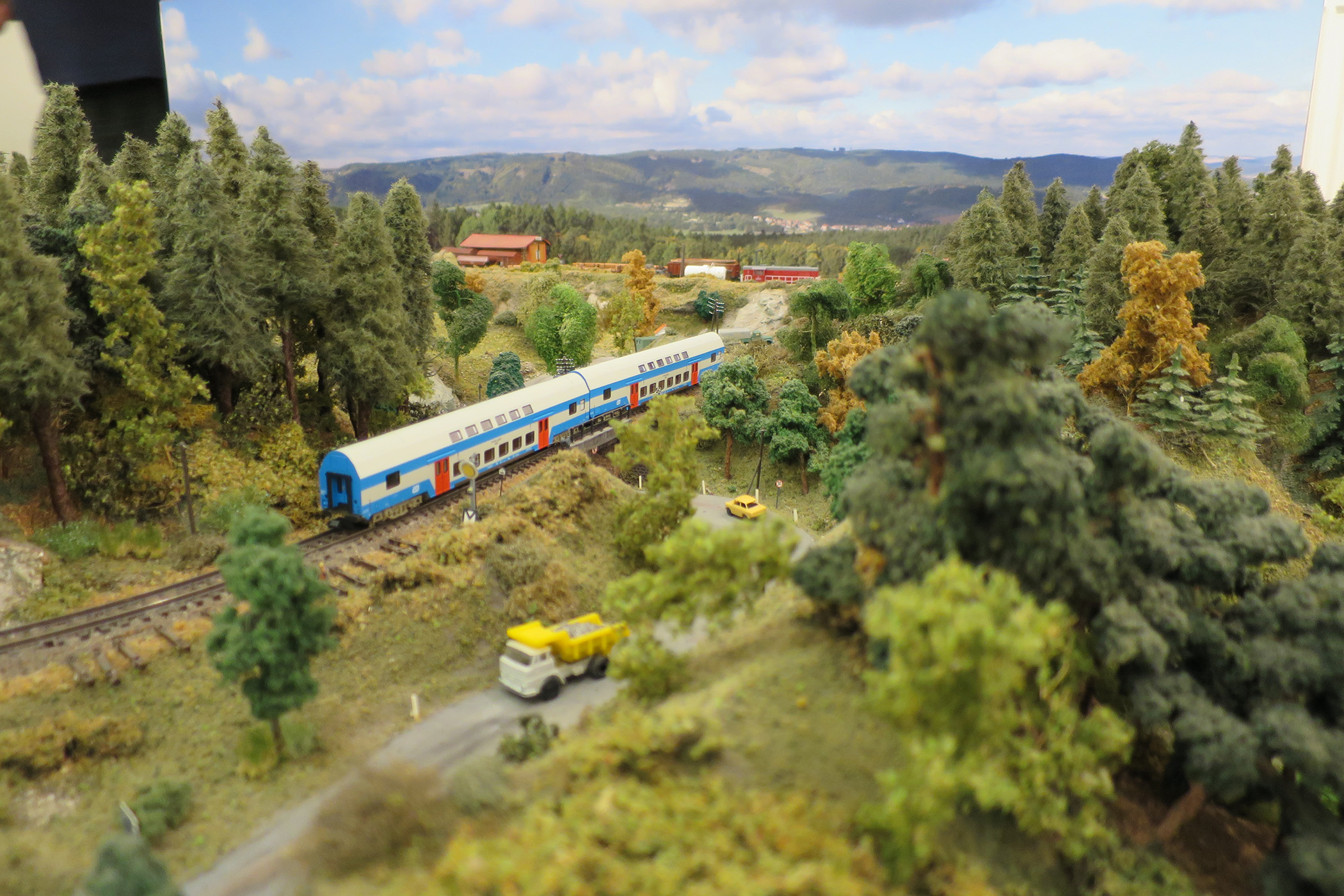 Autor: Michael Sylanaj
Vedoucí: Ing. Mária Stopková, PhD.
Motivace a důvody
Zaměstnání v dopravě

Blízké téma

Znalost základních drážních předpisů a jejich náležitostí

Trať, kterou sám využívám jako cestující

Poměrně dobrý přístup k informacím
Cíl práce
Cílem bakalářské práce je na základě analýzy stávajícího stavu traťového úseku Protivín‑Plzeň navrhnout její modernizaci
Hypotézy nebo výzkumné otázky
Je stávající stav uspokojivý?

Jaká jsou možná vylepšení pro větší komfort dopravy?
Použité metody
Analýza dokumentů

Rozhovor

Pozorování
Dosažené výsledky a přínos práce
Jednotlivé návrhy na modernizaci jednotlivých stanic

Změna výšky nástupních hran

Změna některých stanic na výhybny
Stručné závěrečné shrnutí
Chybějící informace

Opodstatnění jednotlivých návrhů

Obsáhlost tématu

Konkrétní informace k daným problémům
Odpovědi na otázky vedoucího a oponenta
V části 3.3 Výzkumný problém opisujete nedostatky železniční dopravy z pohledu cestujícího, provozovatele dráhy a provozovatele drážní dopravy. Jakým způsobem jste získal tyto informace od jednotlivých subjektů?

Na základě čeho jste formuloval své návrhy?

Při takto rozsáhlých modernizacích je výhodnější dělit stavby na jednotlivé části (stanice vers. mezistaniční úseky) či stavět liniově od začátku trati vše jako jeden segment?

V práci jste v některých úsecích řešil modernizaci variantně jako jednokolejné (varianta A) a dvoukolejné (varianta B), proč jste v celém úseku neuvažoval také z dvoukolejným provozem?
Děkuji za pozornost